CSCI315 – Operating Systems DesignDepartment of Computer ScienceBucknell University
Introduction to Deadlock
Ch 8.1 – 8.3
This set of notes is based on notes from the textbook authors, as well as L. Felipe Perrone, Joshua Stough, and other instructors.
Xiannong Meng, Fall 2020.
Potential Deadlock Example
/* thread one runs in this function */ 
void *do_work_one(void *param){ 
   pthread_mutex_lock(&first_mutex); 
   pthread_mutex_lock(&second_mutex); 
   /** * Do some work */   pthread_mutex_unlock(&second_mutex); 
   pthread_mutex_unlock(&first_mutex); 
   pthread_exit(0); 
} 
/* thread two runs in this function */ 
void *do_work_two(void *param){ 
   pthread_mutex_lock(&second_mutex); 
   pthread_mutex_lock(&first_mutex); 
   /** * Do some work */   pthread_mutex_unlock(&first_mutex); 
   pthread_mutex_unlock(&second_mutex); 
   pthread_exit(0); 
}
Why “potential”?
The code may not cause
deadlock if one thread
grabs both locks before the
other.

If both threads hold on the
one lock before trying
the second lock, a deadlock
is ensured.
http://www.eg.bucknell.edu/~cs315/F2020/meng/code/deadlock/deadlock.c
Deadlock for Two Processes
P1 requests M2
while holding M1
P2 requests M1
while holding M2
P1
P2
mutex1
mutex2
Deadlock: Bridge Crossing Example
Traffic only in one direction at a time.
Each section of a bridge can be viewed as a resource.
If a deadlock occurs, it can be resolved if one car backs up (preempt resources and rollback).
Several cars may have to be backed up if a deadlock occurs.
Deadlock: Dining-Philosophers Example
All philosophers start out hungry and that they all pick up their left chopstick at the same time.

When a philosopher manages to get a chopstick, it is not released until a second chopstick is acquired and the philosopher has eaten his share.

Question: Why did deadlock happen? Enumerate all the conditions that have to be satisfied for deadlock to occur.

Question: What can be done to guarantee that deadlock won’t happen?
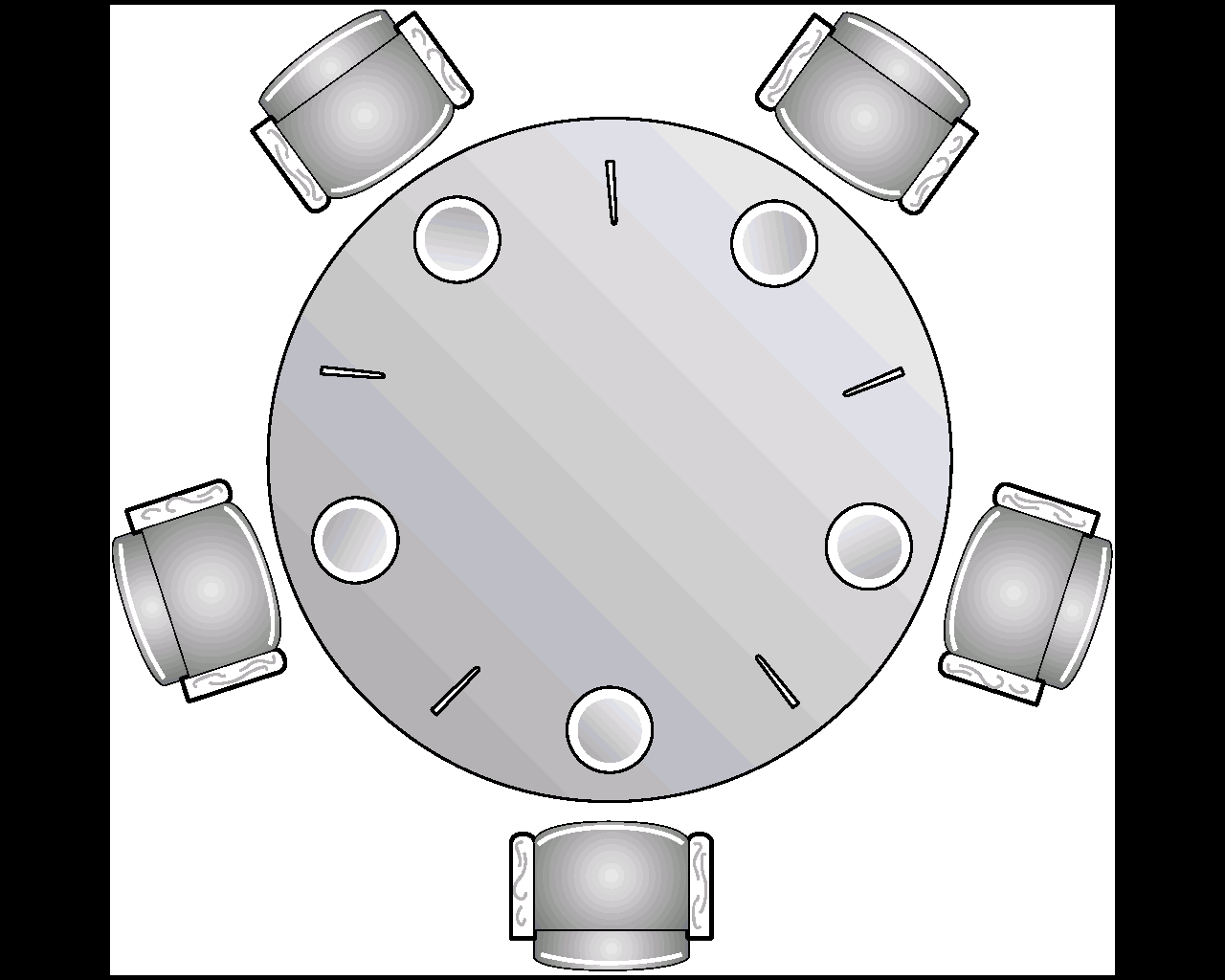 Traffic Deadlock
Concepts to discuss
Deadlock

Livelock

Spinlock vs. Blocking
A System Model
Resource types R1, R2, . . ., Rm
CPU cycles, memory space, I/O devices
Each resource type Ri has Wi instances.
Each process utilizes a resource as follows:
request 
use 
release
Deadlock Characterization
Deadlock can arise if four conditions hold simultaneously:
Mutual exclusion:  only one process at a time can use a resource.
Hold and wait:  a process holding at least one resource is waiting to acquire additional resources held by other processes.
No preemption:  a resource can be released only voluntarily by the process holding it, after that process has completed its task.
Circular wait:  there exists a set {P0, P1, …, P0} of waiting processes such that P0 is waiting for a resource that is held by P1, P1 is waiting for a resource that is held by 
	P2, …, Pn–1 is waiting for a resource that is held by Pn, and Pn is waiting for a resource that is held by P0.
Resource Allocation Graph
Graph: G=(V,E)
The nodes in V can be of two types (partitions):
P = {P1, P2, …, Pn}, the set consisting of all the processes in the system.
R = {R1, R2, …, Rm}, the set consisting of all resource types in the system.
Request edge – directed edge P1  Rj
Assignment edge – directed edge Rj  Pi
Resource Allocation Graph
Process
Resource Type with 4 instances


Pi requests instance of Rj


Pi is holding an instance of Rj
Pi
Rj
Pi
Rj
Example of a Resource Allocation Graph
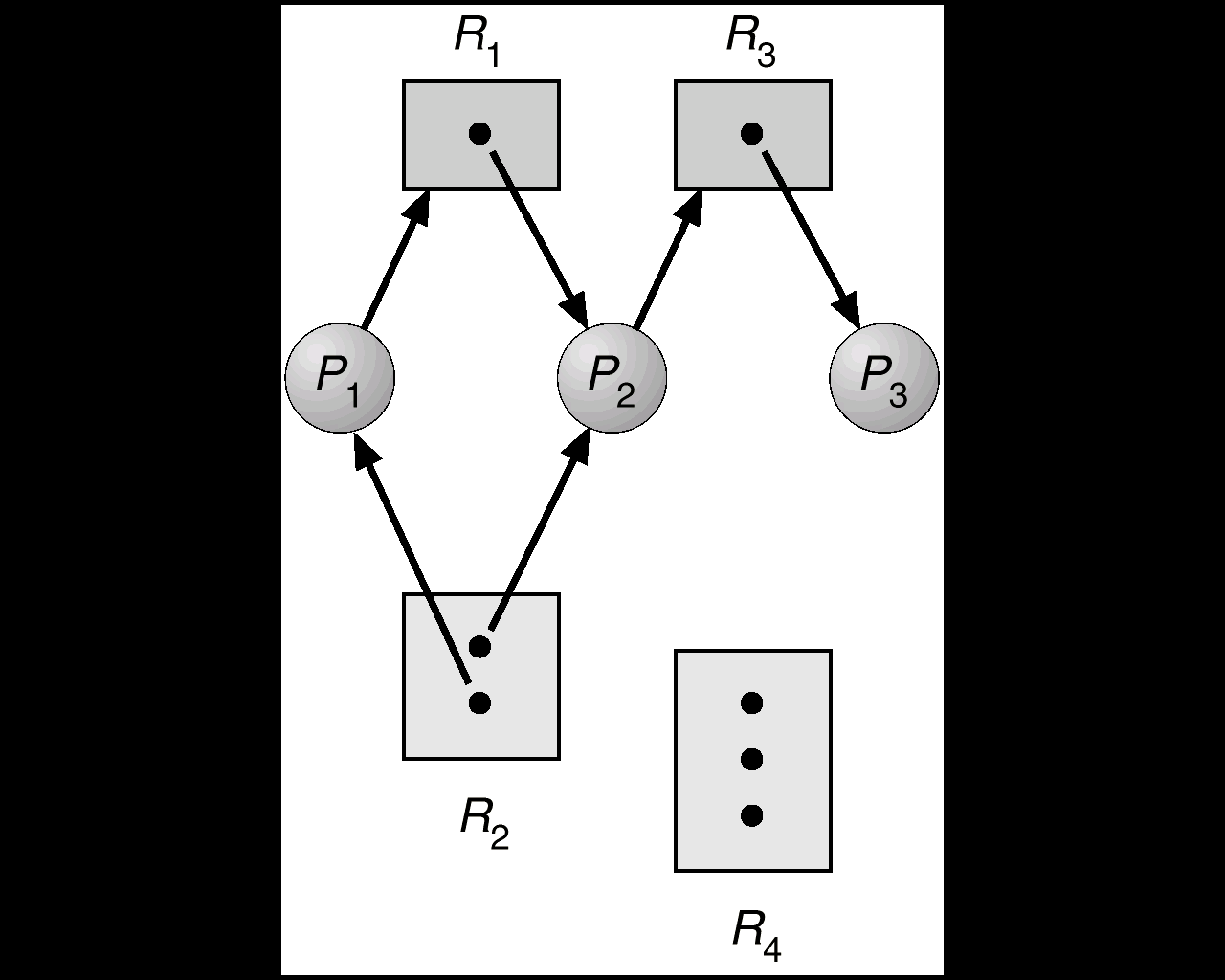 Resource Allocation Graph With A Deadlock
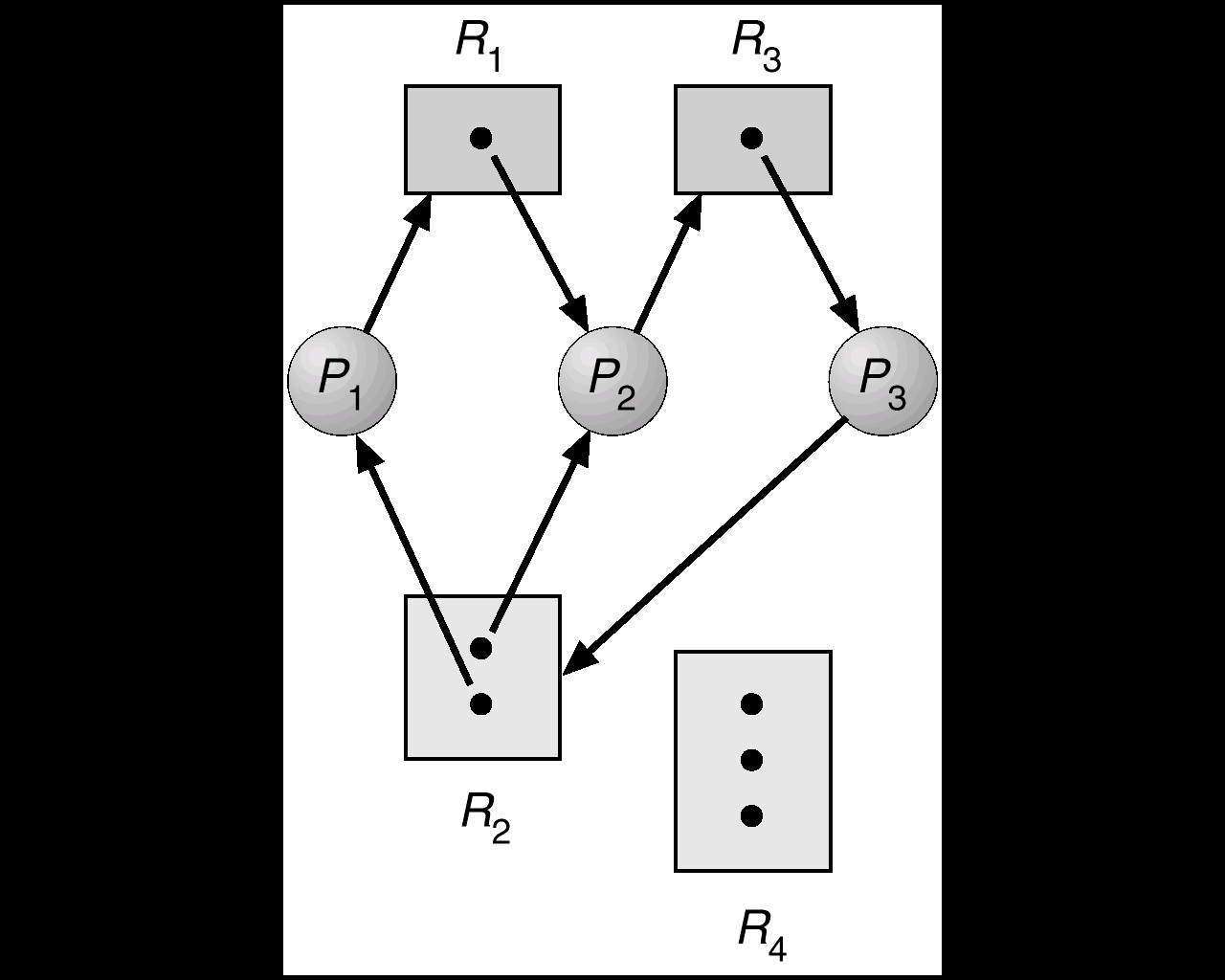 Resource Allocation Graph With A Cycle But No Deadlock
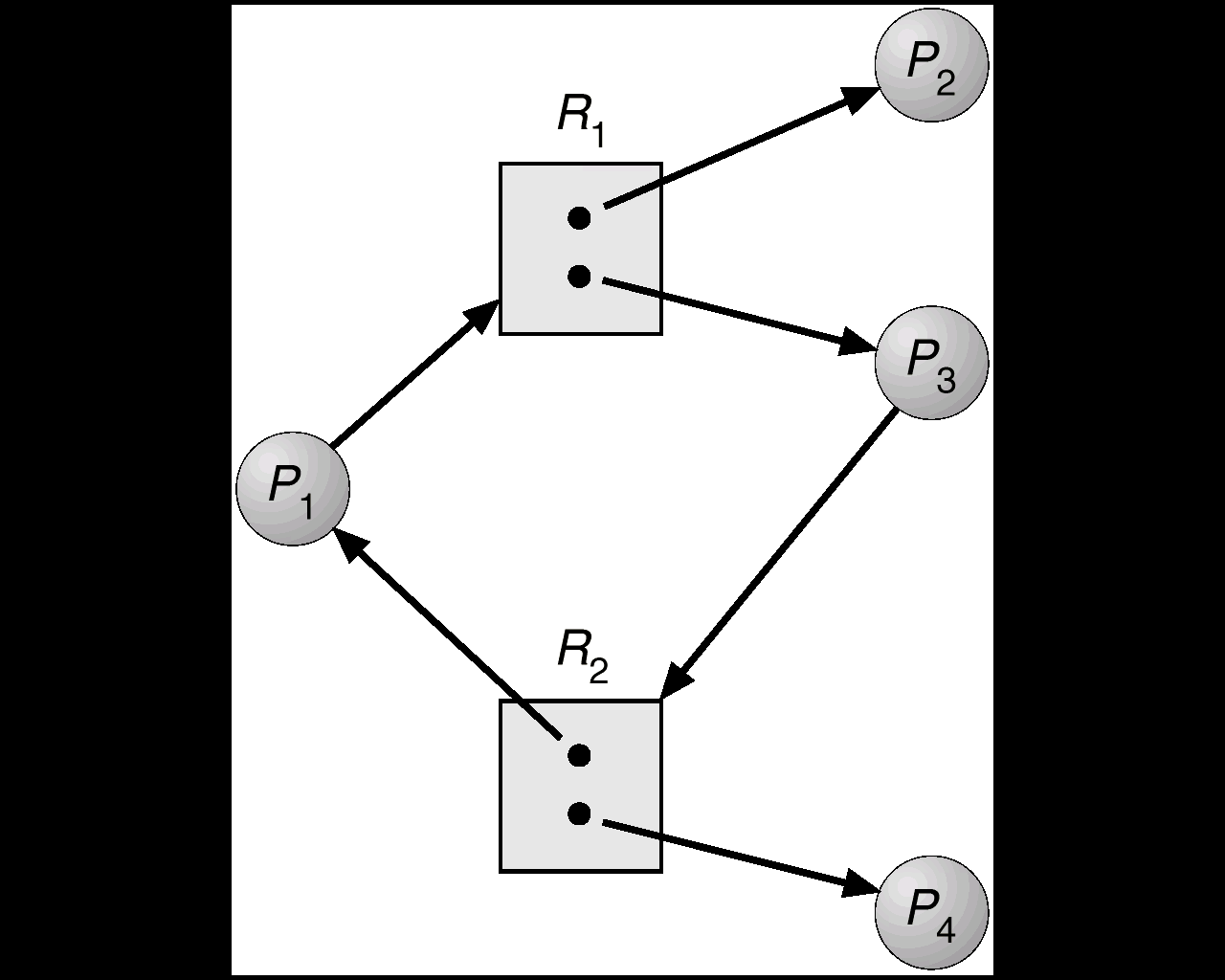 Resource Allocation Graph Example 1
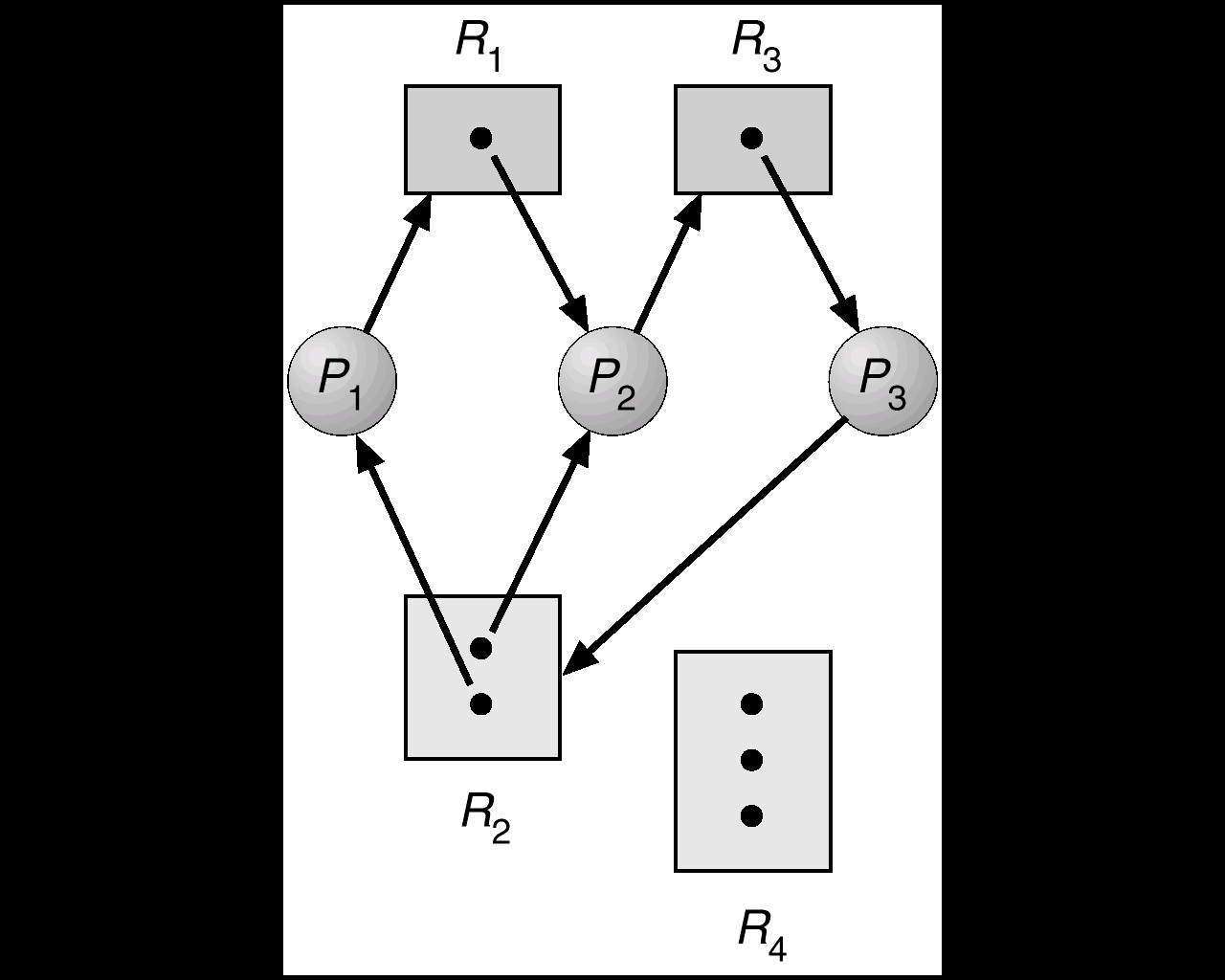 Resource Allocation Graph Example 2
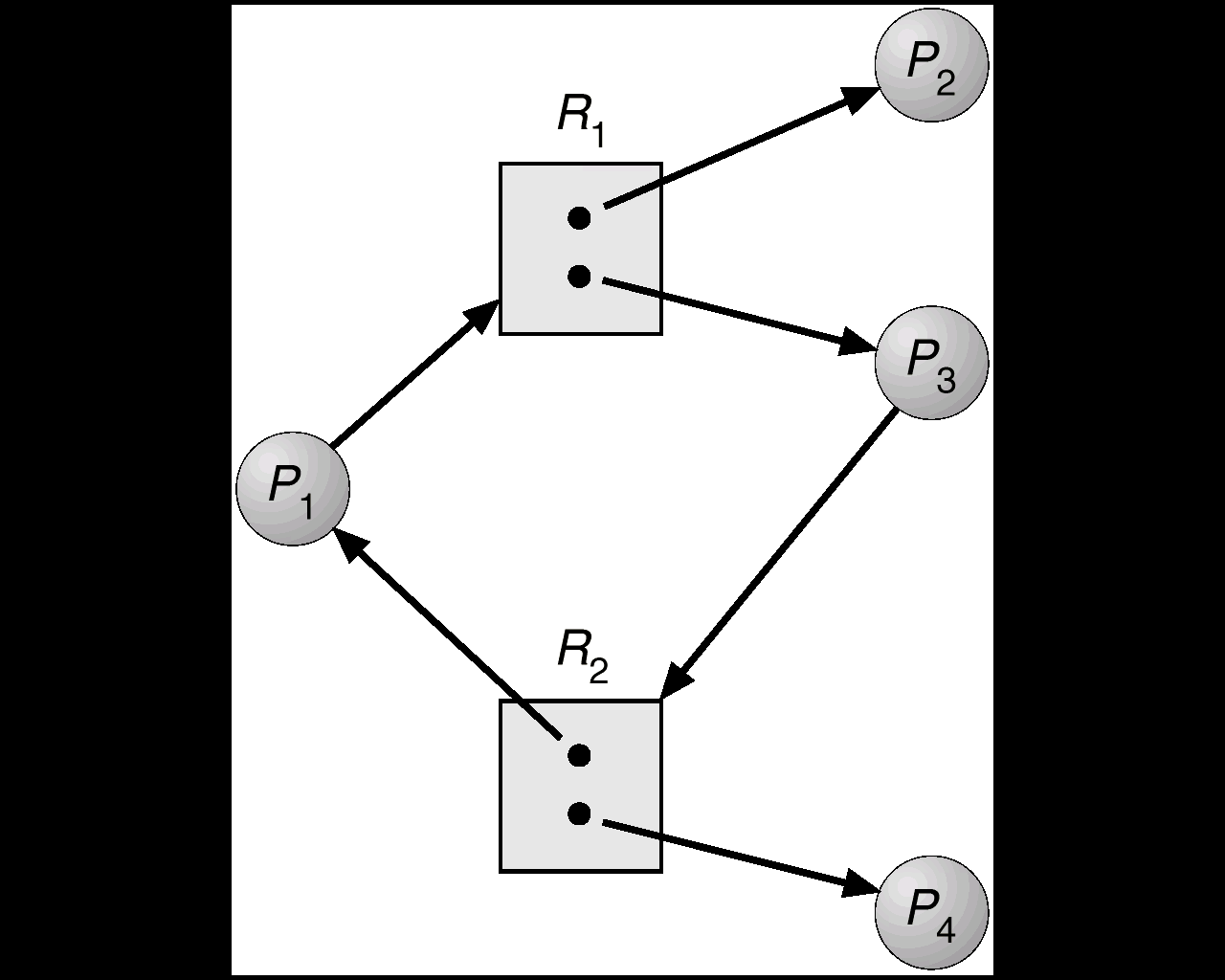 Basic Facts
If graph contains no cycles  no deadlock.
If graph contains a cycle 
if only one instance per resource type, then deadlock.
if several instances per resource type, possibility of deadlock.